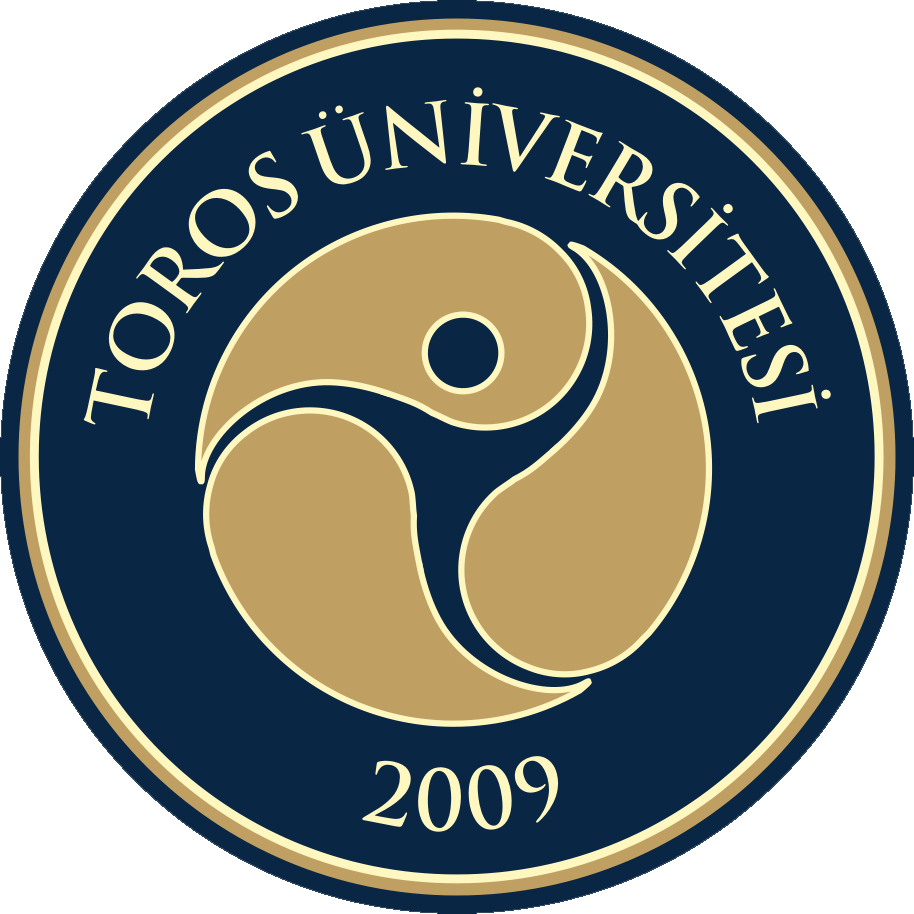 TOROS ÜNİVERSİTESİ 
YABANCI DİLLER BÖLÜMÜ
2024-2025 ORYANTASYON
AMAÇLAR
ÖĞRENCİ EL KİTABI / student handbook
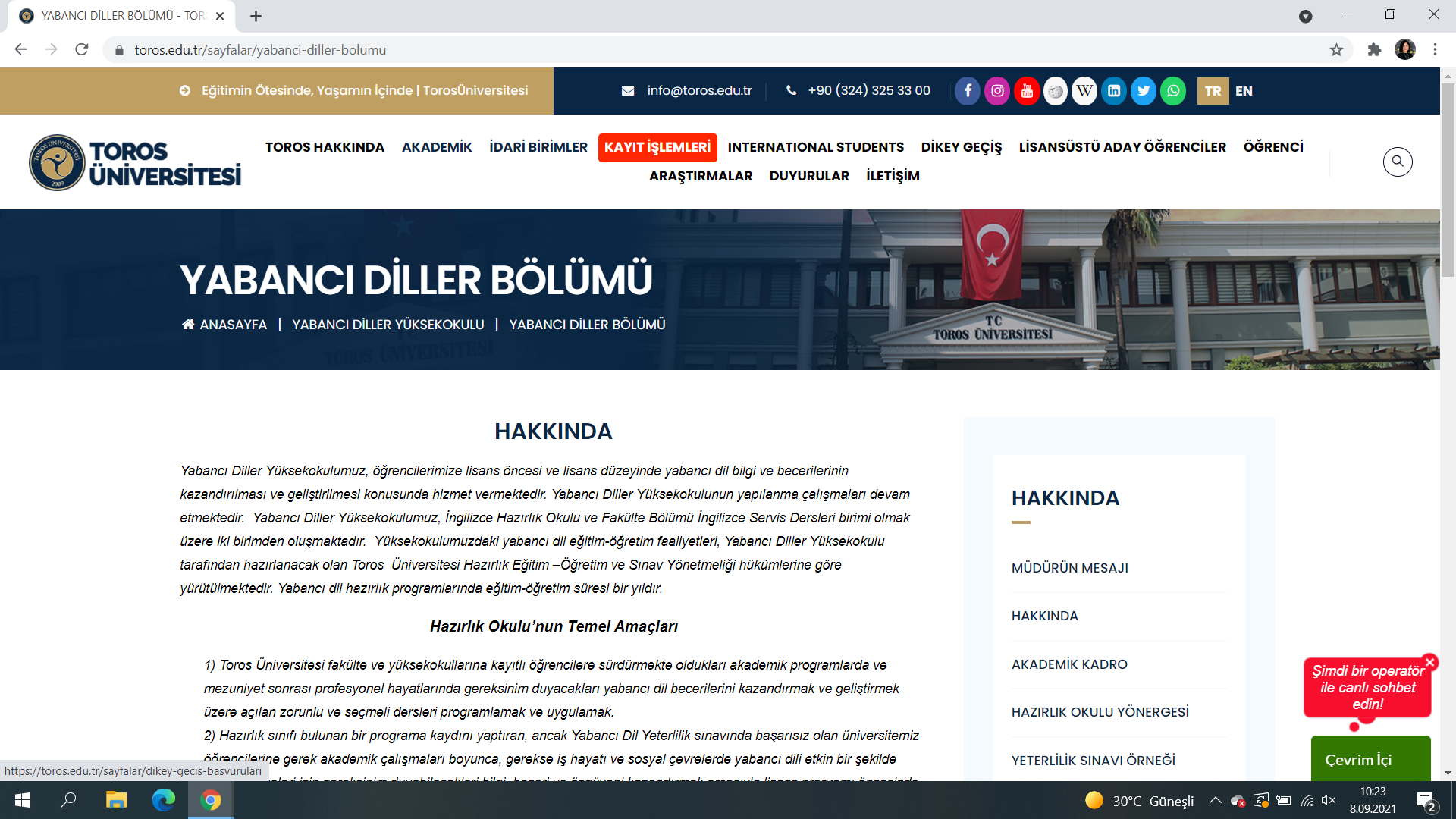 İLETİŞİM
Web Sitesi



Toros Üniversitesi Resmi Mail Adresi
ÖğrenciNo@toros.edu.tr
Şifreniz: TC Kimlik No
Yabancı öğrenciler: Pasaport no
SINIFLAR
BRIGHTON	 (BEGINNER)
EDINBURGH (ELEMENTARY)
PETERBOROUGH (PRE-INTERMEDIATE)

RICHMOND (REPEAT)

ADDINGTON (ADVANCED)
MODÜLER SİSTEM
BAŞARI HEDEFLERİ B2-  UPPER-INTERMEDIATE (ÜST ORTA SEVİYE)
BAŞARI HEDEFLERİ (MÜTERCİM ve TERCÜMANLIK)C1 –ADVANCED (ÜST DÜZEY)
MODÜLER SİSTEM
Modül   ağırlıkları
10
Modül sonu notu belİrleme sİstemİ
11
ÖĞRETMEN DEĞERLENDİRME %10 (TEACHER ASSESSMENT)
12
ÖĞRETMEN DEĞERLENDİRMEUSE OF ENGLISH %10 (TEACHER ASSESSMENT)
13
ÖLÇME VE DEĞERLENDİRME
ÖĞRETMEN DEĞERLENDİRMESİ (TA)       %10
KISA SÜRELİ SINAVLAR (QUIZZES)            %20
MODÜL İÇİ SINAVI (IMA)                                %30
MODÜL SONU SINAVI  (EMA)                         %40

+



= YIL SONU BAŞARI NOTU
YETERLİK
SINAVI %40
YIL SONU NOTU 
(4 MODÜLÜN ORTALAMASI) %60
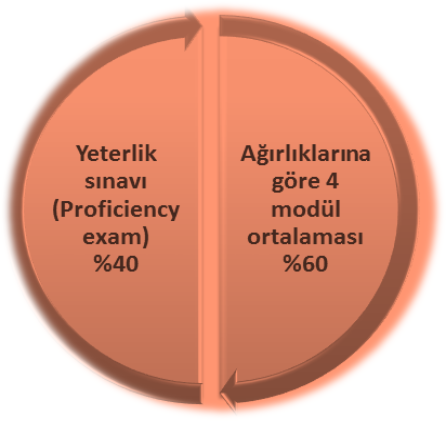 YIL SONU NOTU
PROFICIENCY EXAM (TUPEX) %40   
		+   
MODÜL SONU ORTALAMALARI (AĞIRLIKLARINA GÖRE 4 MODÜLÜN ORTALAMASI)  %60
15
TUPEX (YETERLİK SINAVI)
16
ÖZEL DURUMLAR
17
DANIŞMAN ÖĞRETİM GÖREVLİLERİ
A1 SEYDA ASLAN TUNÇ
A2 FUNDA AZNİK

P1 ESİN APÇİN

E1 SİMAY AVSEVEN

B1 İSA EROĞLU
SINIF TEMSİLCİLERİ
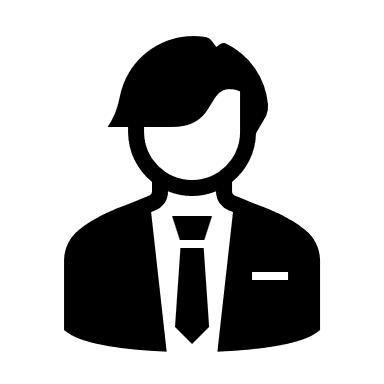 Yabancı öğrenci temsilcisi ve danışmanı
Engelli öğrenci danışmanı
DANIŞMANLIK SİSTEMİ
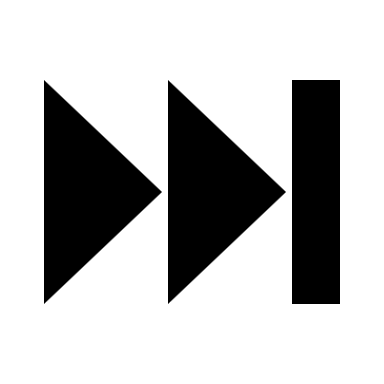 DEVAMSIZLIK KONTROLÜ:
ERKAN TUNÇ
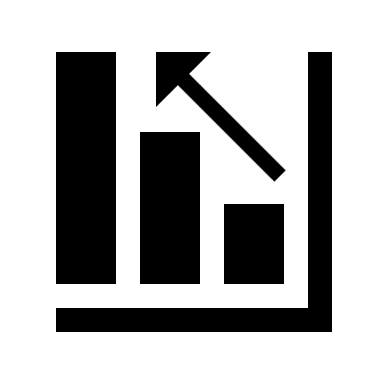 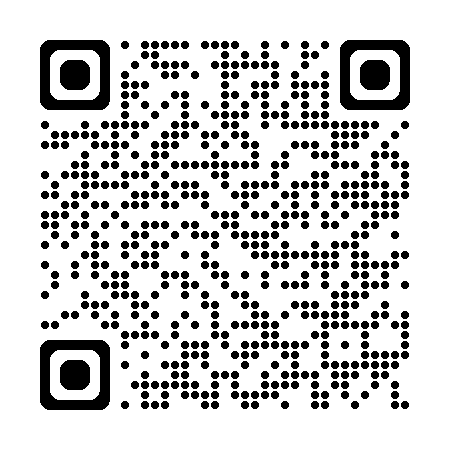 E-KAMPuS SİSTEMİekampus.toros.edu.tr/
NOT KONTROLÜ:
ALPER KALYONCU
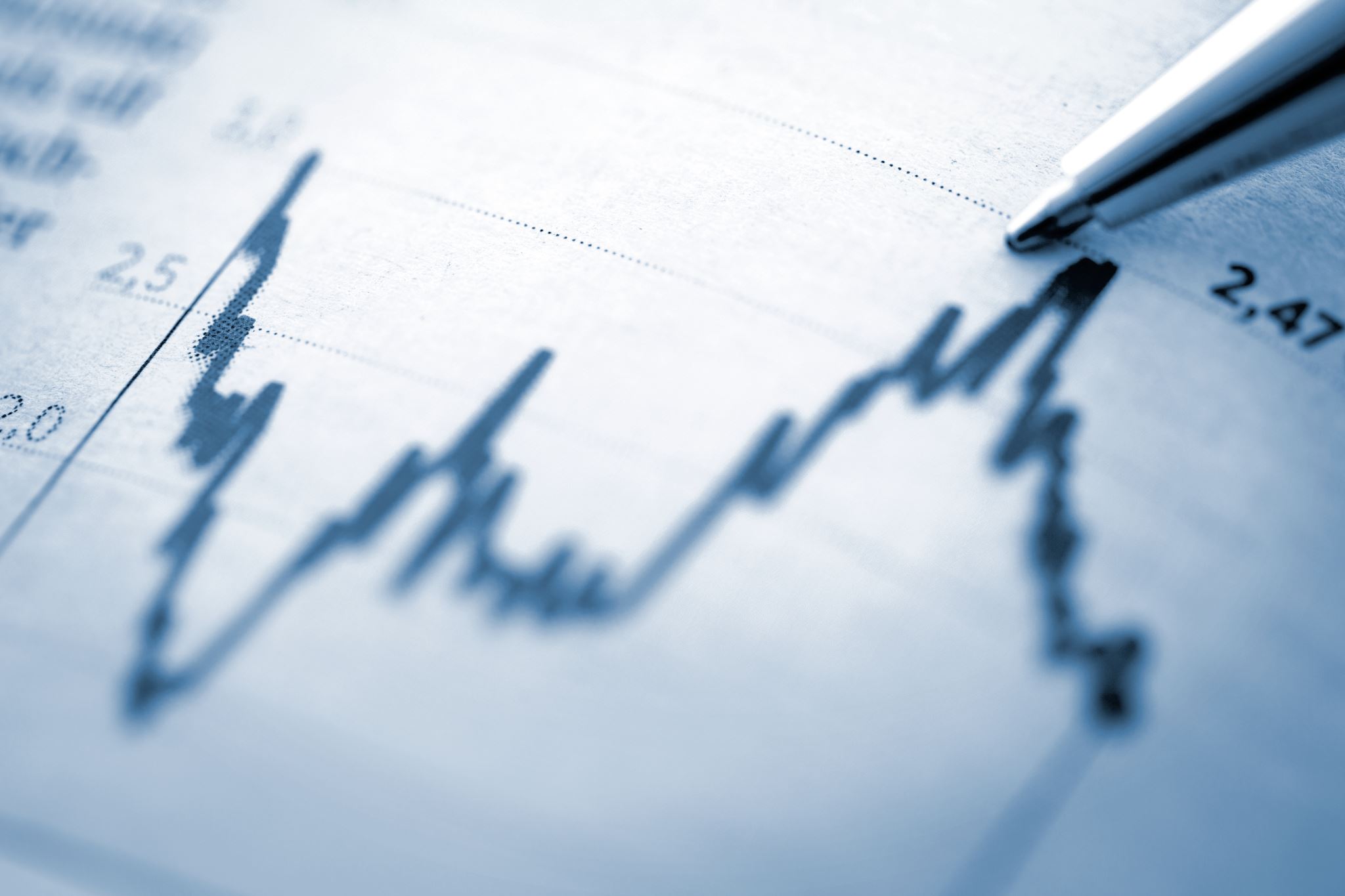 Derslere katılım %80 zorunludur.%80’den fazla derslere devam etmeyen öğrenciler her modülde yapılan EMA (Final) sınavına girme hakkını kaybeder.
DERS SAATLERİ
25
MAIN COURSE KİTAPLARI
26
READING KİTAPLARI
27
WRITING KİTAPLARI
LISTENING KİTAPLARI
29
AKADEMİK TAKVİM /GÜZ DÖNEMİ
AKADEMİK TAKVİM /BAHAR DÖNEMİ
AKADEMİK TAKVİM / YAZ DÖNEMİ
A1
A2
P1
E1
B1
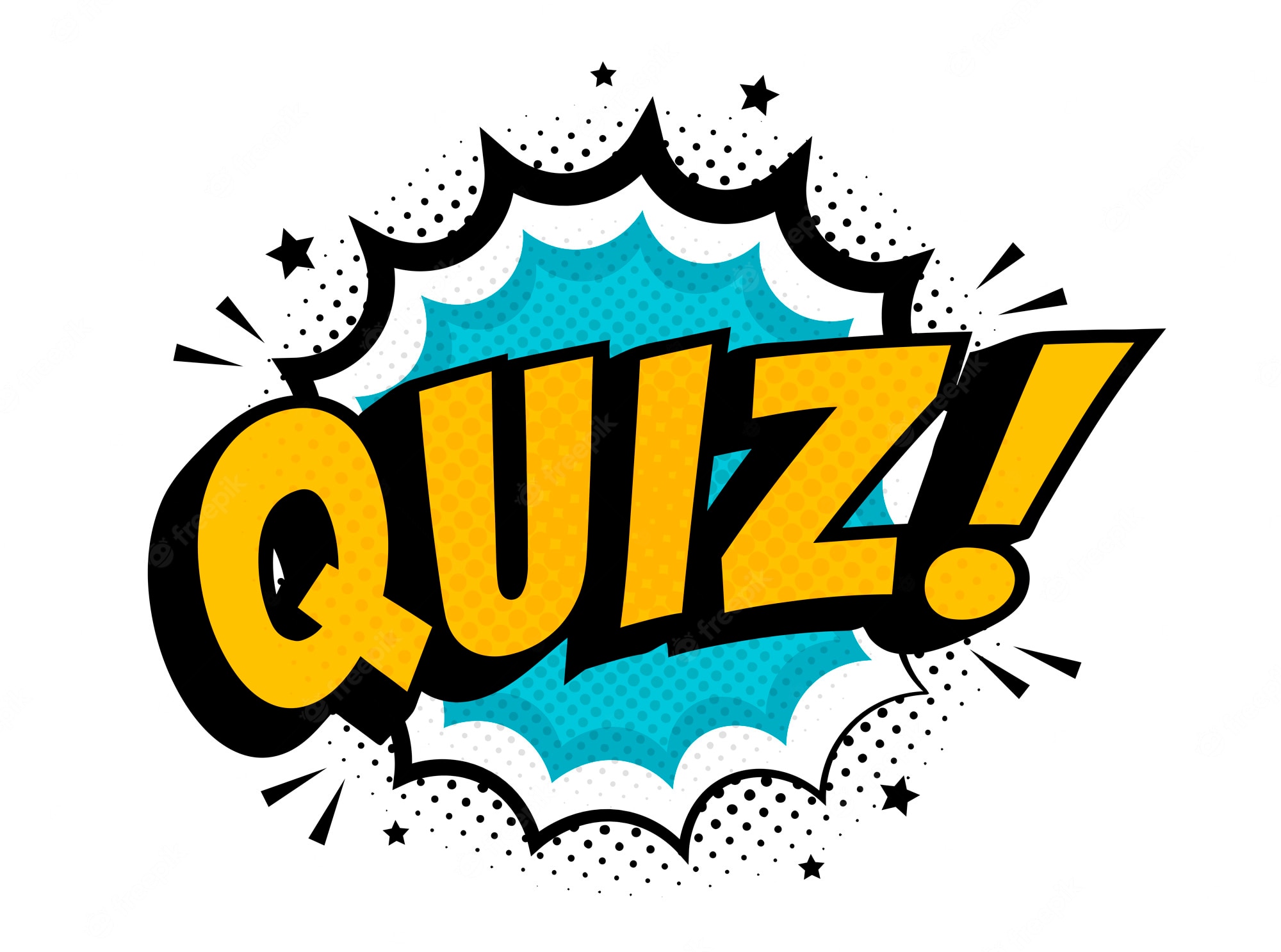 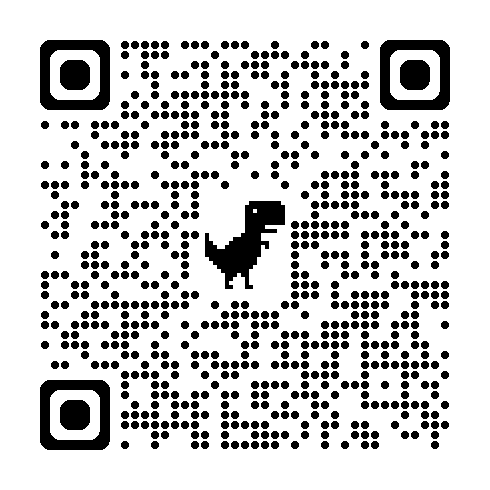 ANKET